SEMINAR-I
History of chimneys
Prepared by:
MAHESH KATARIYA
SD 0609
Course faculty:
Mr. V.R. shah
Mrs. Anal shah
Mrs. Dhara shah
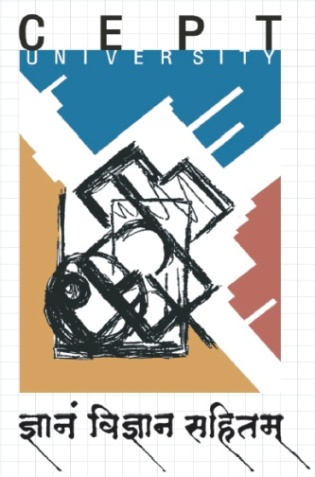 CENTRE FOR ENVIRONMENT , PLANNING  AND  TECHNOLOGY
 NAVRANG PURA     AHMEDABAD-380015
CONTENT
INTRODUCTION
FUNCTIONS OF CHIMNEY
HISTORICAL REVIEW
TYPES OF CHIMNEYS
DEVELOPMENT OF CONCRETE CHIMNEYS
EARLY CHIMNEYS
RECENT CHIMNEYS
TALL CHIMNEYS
DESIGN DATA
REFERENCES
What  is chimney ????
A  chimney  is  a  structure  for  venting hot flue gases or smoke from a boiler, stove, furnace
   or fireplace to the outside atmosphere.
Industrial chimney
A vertical hollow structure of masonry,                steel, or reinforced concrete, built to convey gaseous products of combustion from a building or process facility.
 A chimney should be high enough to furnish adequate draft and to discharge the products of combustion without causing local air pollution.
Cont…
The height and diameter of a chimney determine the draft.
For adequate draft, small industrial boilers and home heating systems depend entirely upon the enclosed column of hot gas. 
In contrast, stacks, which are chimneys for large power plants and process facilities, usually depend upon force-draft fans and induced-draft fans to produce the draft necessary for operation, and the chimney is used only for removal of the flue gas.
Cont…
A chimney or stack must be designed to with  stand  lateral loads from wind pressure or seismic forces (earthquakes), as well as vertical loads from its own weight. 
  Small chimneys used in residential construction are commonly made of brick or unreinforced masonry, while stacks are usually made of steel.
Cont…
Tall steel chimneys of small diameter cannot economically be made self-supporting and must be guyed. 
 Concrete chimneys may be plain or reinforced.
 Except for rectangular flues and chimneys commonly used in residential construction, masonry chimneys are usually constructed of perforated radial brick molded to suit the diameter of the chimney.
Cont…
Chimneys are typically vertical, or as near as    possible to vertical, to ensure that the gases flow smoothly, drawing air into the combustion  in what is known as the stack. 
The space inside a chimney is called a flue.
Why chimneys are too tall ???
Chimneys are tall to increase their draw of air for combustion and to disperse pollutants in the flue gases over a greater area so as to reduce the pollutant concentrations in compliance with regulatory or other limits.
Functions of chimney
A chimney performs 3 functions: 
1. Means of escape from the boiler for combustion products.
2. Provides the natural draught required for some boilers.
3.Provides a means of reducing atmospheric pollution to ‘acceptable limits’.
This requirement fixes the height of the chimney.
Ground level concentration of SO2 is used as a measure of atmospheric pollution.
HISTORY
Romans used tubes inside the walls to draw smoke out of bakeries but real chimneys appeared only in northern Europe in the 12th century. 
Industrial chimneys became common in the late 18th century. 
The earliest extant example of an English chimney is at conisborough keep in  Yorkshire, which dates from 1185 AD.
Chimney stacks on a building in, England
Cont…
Chimneys have traditionally been built of brick, both in small and large buildings. 
 Early chimneys were of a simple brick construction. 
 Later chimneys were constructed by placing the bricks around tile liners.
 To control downdrafts venting caps (often called chimney pots) with a variety of designs are sometimes placed on the top of chimneys.
Chimney pots in London, England
Cont…
In the eighteenth and nineteenth centuries, the methods used to extract lead from its ore produced large amounts of toxic fumes. 

In the north of England, long near-horizontal chimneys were built, often more than 3 km (2 mi) long, which typically terminated in a short vertical chimney in a remote location where the fumes would cause less harm.
Cont…
Lead and silver deposits formed on the inside of these long chimneys, and periodically workers would be sent along the chimneys to scrape off these valuable deposits.
Types of chimneys
Types of chimneys
Types of chimneys
Types of chimneys
Types of chimneys
Types of chimneys
Types of chimneys
Types of chimneys
Types of chimneys
Early chimneys and recent chimneys
Early chimneys were short in height and generally made of bricks.
At the early time when concrete is not in use, tall chimney was not possible in bricks.
Because brick can not take tension.
And now brick chimneys are outdated.
Recent chimneys are generally made by RCC and steel.
Cont…
Rcc can take tension as well as compression, so the tall chimneys are now possible.
Also we can reduce diameter and thickness of chimneys
Now tapered chimneys are also possible.
Tapered chimney can save the construction material and hence save the cost.
London Hampton CourtPalace
Tall chimneys
Since the beginning of the industrial revolution, tall chimneys were built, at the beginning with bricks, and later also of concrete or steel. 
Although chimneys never held the absolute height record, they are among the tallest free-standing architectural structures and often hold national records (as tallest free-standing or as overall tallest structure of a country)
Which is India's tallest chimney ??
Dahanu thermal power station , operated by reliance energy ltd. Near Mumbai  has tallest Indian chimney.
 It is made by RCC.
It’s height is about 275.3 m or 903 ft. it is constructed in 1995.
Design data
Chimney sizing
Wind effect
Seismic effect
Temperature effect
Foundation
REFERENCES
Books
Tall chimney by S.N. manohar, tata mcgraw hill publication
Reinforced concrete structures by B.C. Punamia, 
Reinforced concrete chimney by Taylor and turner
www.Google.com
www. Wikipedia.com
THANK YOU